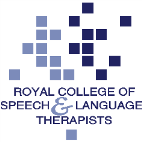 Lay summary

We checked that the speech and language therapy (SLT) we offer to adult hospital patients with communication difficulties is based on evidence about what is most effective.  We made some guidelines for Speech and Language Therapists to use to help them work more effectively with these patients.
Name  Mark Jayes
Affiliation  Sheffield Teaching Hospitals NHS Foundation Trust
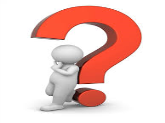 Question/Rationale
We wanted to ensure that adult acute hospital patients with communication disorders receive appropriate, evidence-based SLT input and that SLT resources are used optimally.
What did you do?
Method step 1 here…
Method step 2 here…
Method step 3 here…
Reviewed and synthesised evidence
Reviewed current service provision against evidence
Created clinical algorithms to guide future service provision
What did you find out?
We found little evidence relating to SLT for patients with communication disorders in the acute setting.
Our current service delivery appears to be generally consistent with the available evidence.
We created a set of clinical algorithms for working with patients with specific communication disorders.
Next steps:
Change practice that is not evidence-based.
Audit practice annually against standards based on the algorithms.
Implications:
The algorithms should ensure that our input to acute patients with communication disorders is effective and consistent.